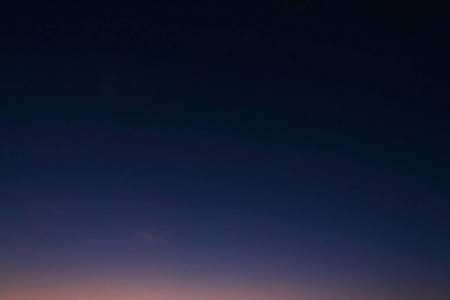 音乐：月亮婆婆喜欢我
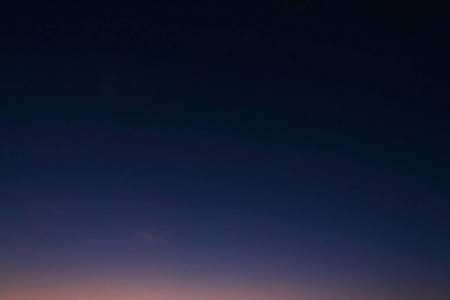 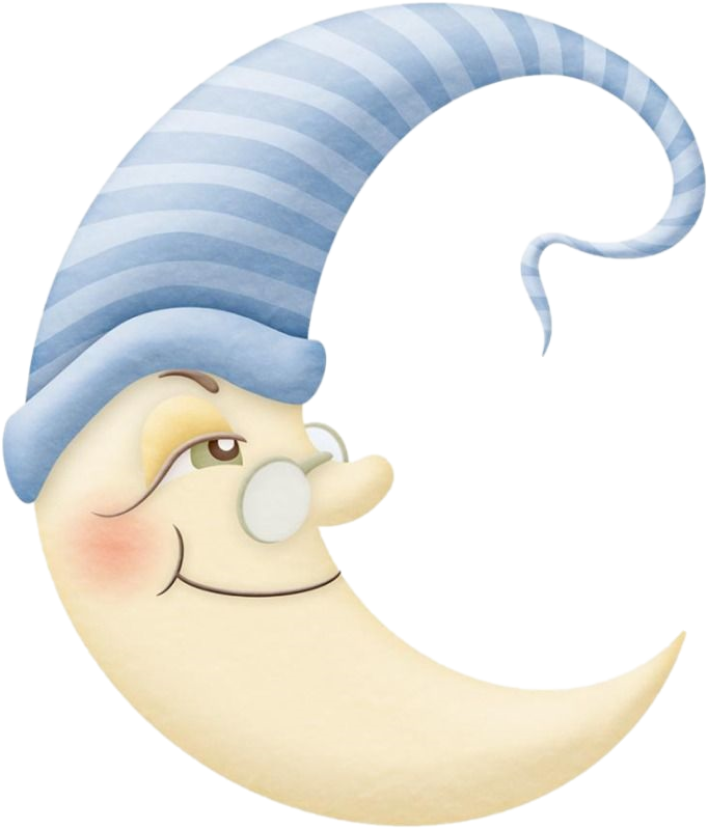 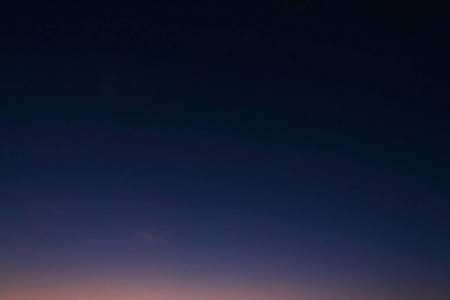 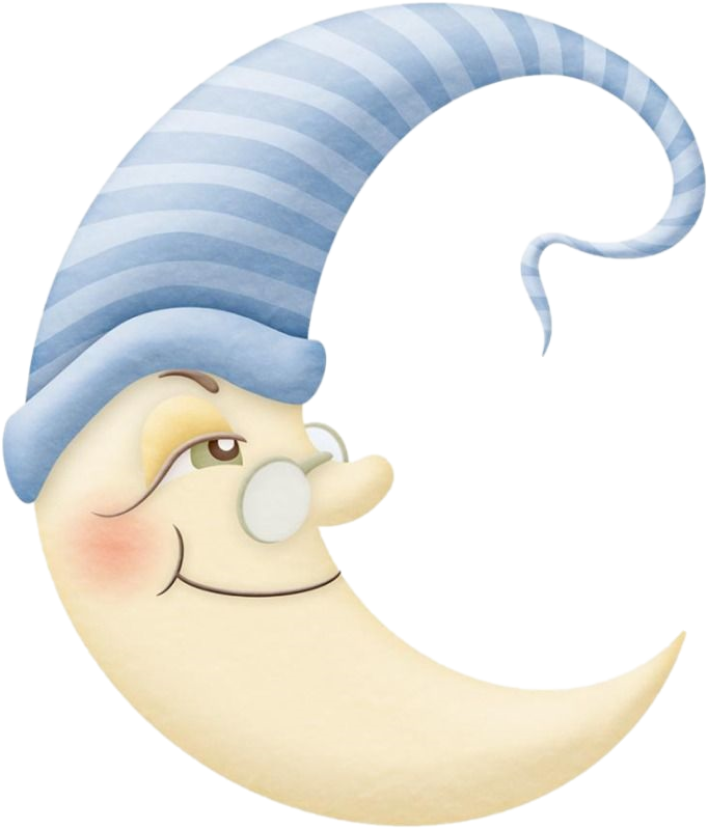 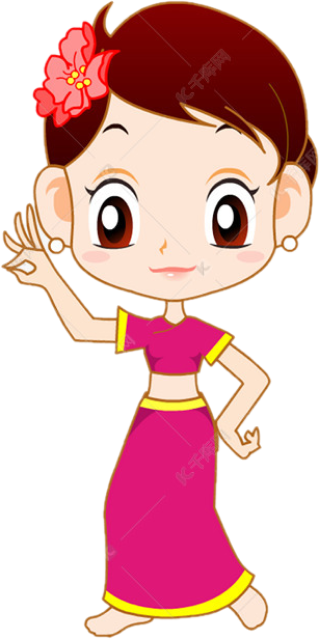 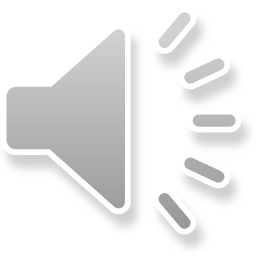 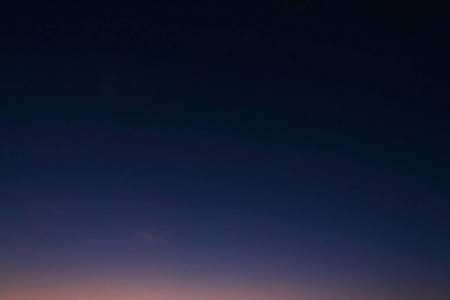 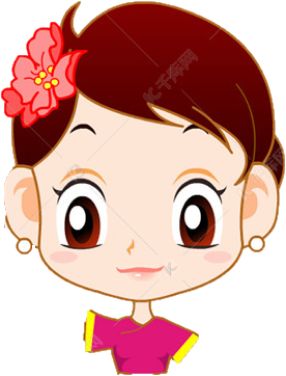 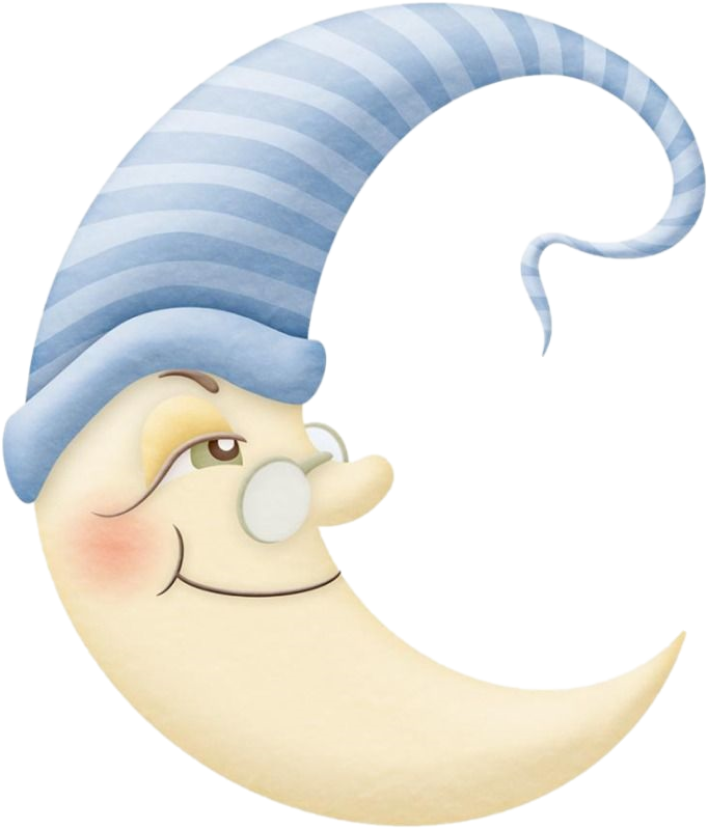 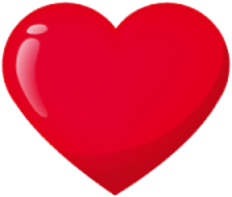 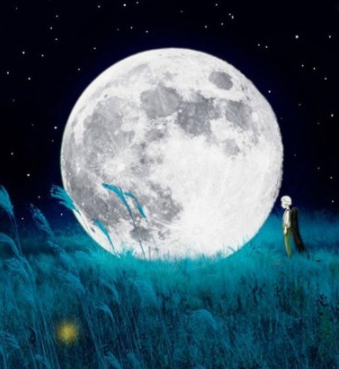 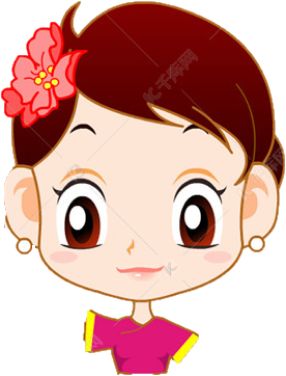 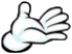 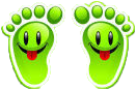 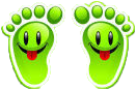 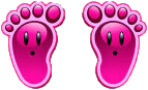 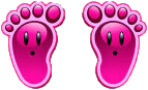 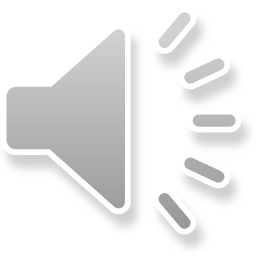 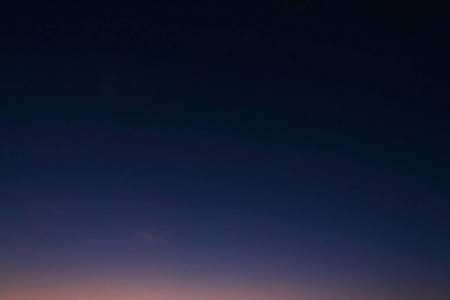 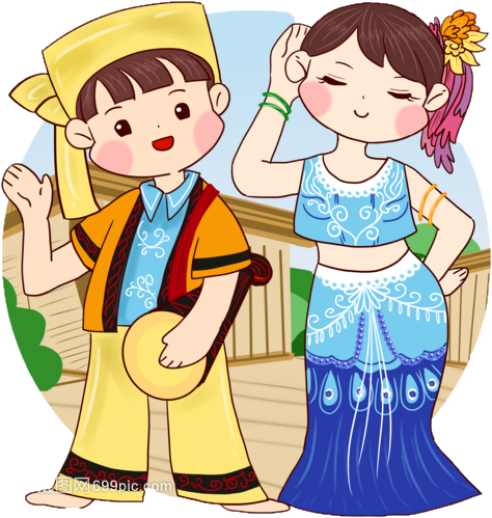 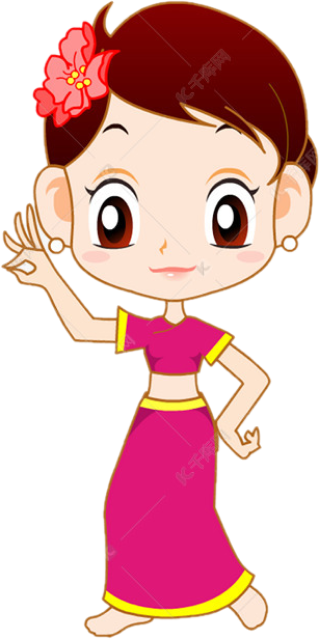 傣族